How I spend my weekends!
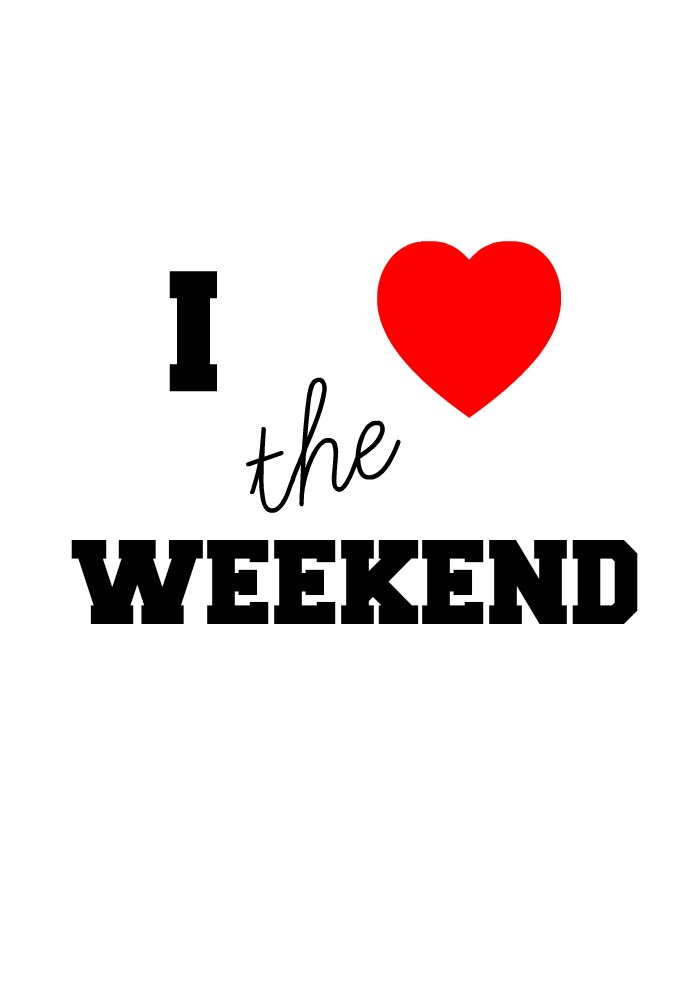 By
Michael Kareklas
I always go to my uncle’s house and play with my friends!
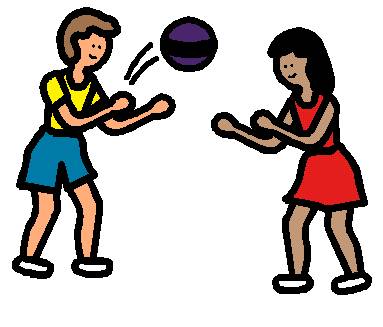 I usually play football with my friends!
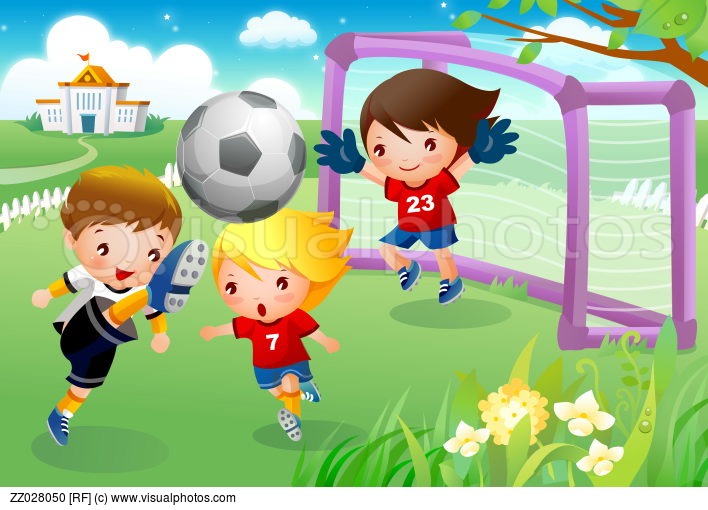 I sometimes go to the beach with my family!
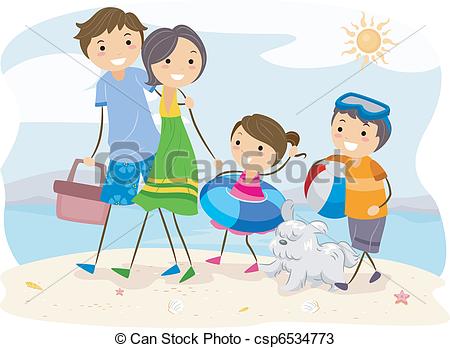